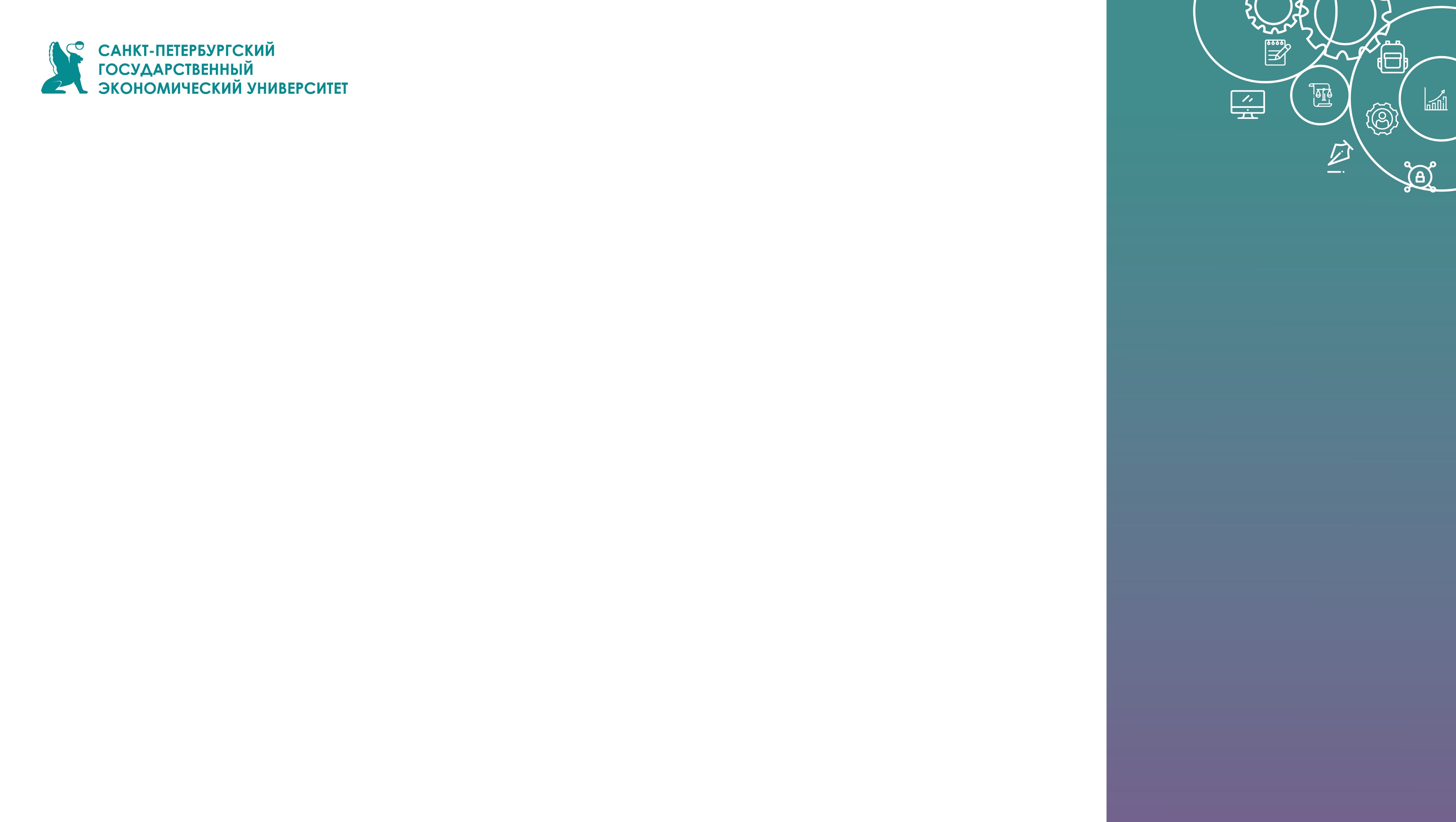 Опыт участия студентов кафедры МЭ и МЭОСанкт-Петербургского государственного экономического университета в акселерационной программе Экспортный форсаж Школы экспорта АО «Российский экспортный центр» для предприятий Ленинградской области
София Игоревна Рекорд 
зав. кафедрой мировой экономики и международных экономических отношений СПбГЭУ, д.э.н., профессор
1
Взаимодействие:
2022 г.: участие студентов кафедры МЭ и МЭО СПбГЭУ в проекте «Экспортный Форсаж» на базе предприятий Ленинградской области
Акселерационная программа Школы экспорта Российского экспортного центра «Экспортный форсаж» направлена на реализацию экспортного потенциала предприятий малого и среднего бизнеса и нацелена на формирование у предприятий системного подхода к структурированию экспортного проекта – от выбора рынка до расчета оптимального логистического маршрута, минимизации рисков, снижения издержек.
В программе «Экспортный форсаж» приняло участие 11 предприятий Ленинградской области, прошедших отбор Российского экспортного центра и планирующих начать или расширить направления собственного несырьевого экспорта. Среди участников программы – компании по производству деревянных конструкций, пластмасс и синтетических материалов, подъемного оборудования, пищевой промышленности. 
Студенты были закреплены за конкретными предприятиями, проходили обучение и помогали предпринимателям анализировать потенциальные экспортные рынки, возможности адаптации продукции, потенциальные риски и возможности зарубежной бизнес-среды.
https://lenobl.ru/ru/dlya-smi/news/50340/ 
https://lentv24.ru/programma-eksportnyi-forsaz-okoncena-v-lenoblasti.htm
Результаты проекта для студентов СПбГЭУ:
Понимание производственных циклов и потребностей предприятий области.
Прохождение всех этапов экспортного проекта студентами на практике. 
Инкорпорирование курса Экспортного форсажа в учебный процесс – с учетом контрольных точек и летней учебной практики студентов 3 курса.
Получение студентами предложений о прохождении практики и поступлении на работу на предприятия (позиция: специалист по ВЭД) и в Центр развития промышленности ЛО (в т.ч. – подготовка ВКР).
Более профессиональное портфолио выпускника программы (сертификат школы экспорта РЭЦ и возможности получения рекомендаций от руководителей предприятий).
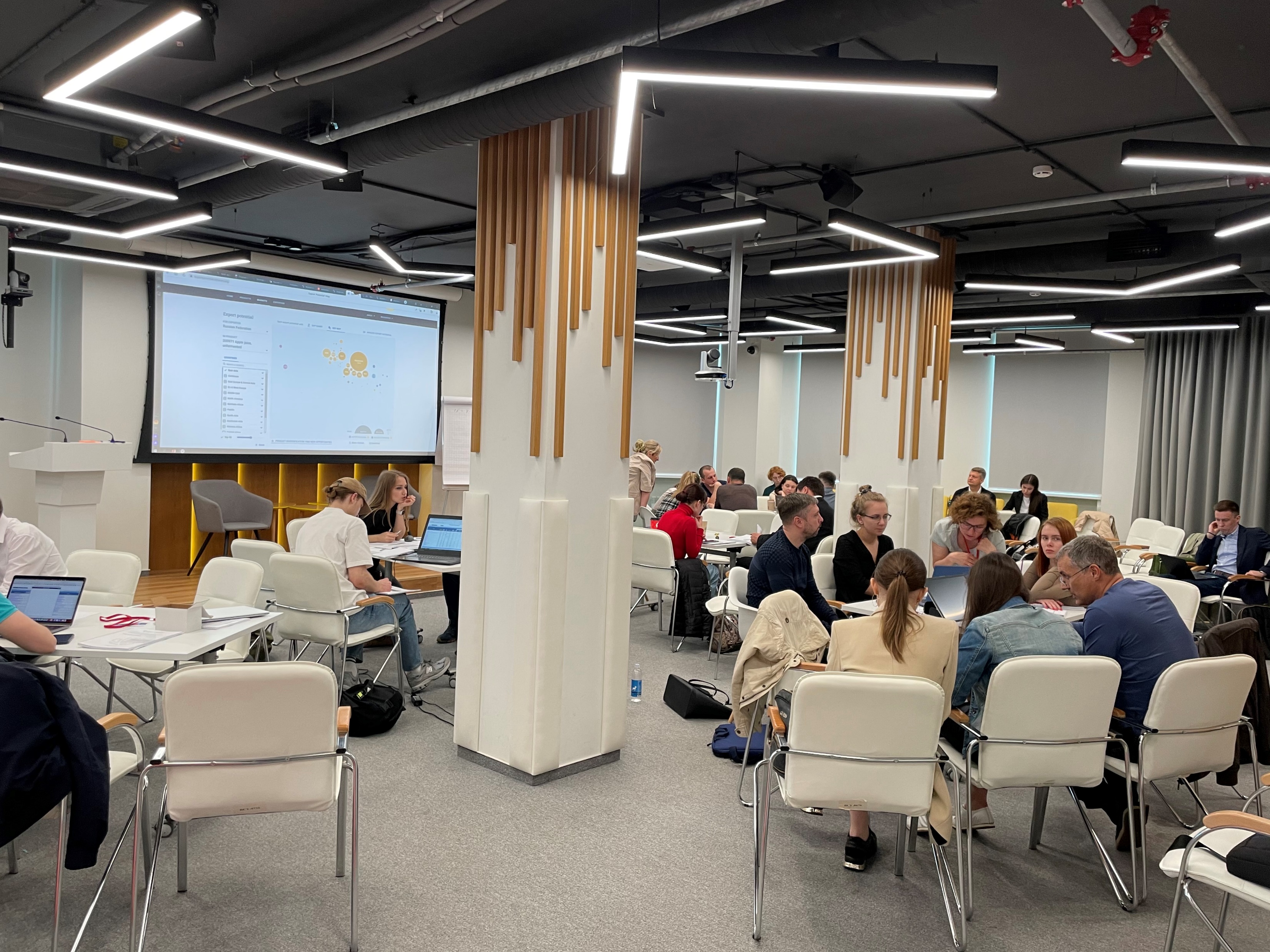 Проект Экспортный Форсаж – 2023: разработки экспортных проектов полного цикла
АНО «Школа экспорта» Российского экспортного центра
Центр развития промышленности Ленинградской области
13 производственных и сельскохозяйственных предприятий Ленинградской области
19 студентов бакалавриата ФГБОУ ВО «СПбГЭУ» программы «Мировая экономика и международные рынки».
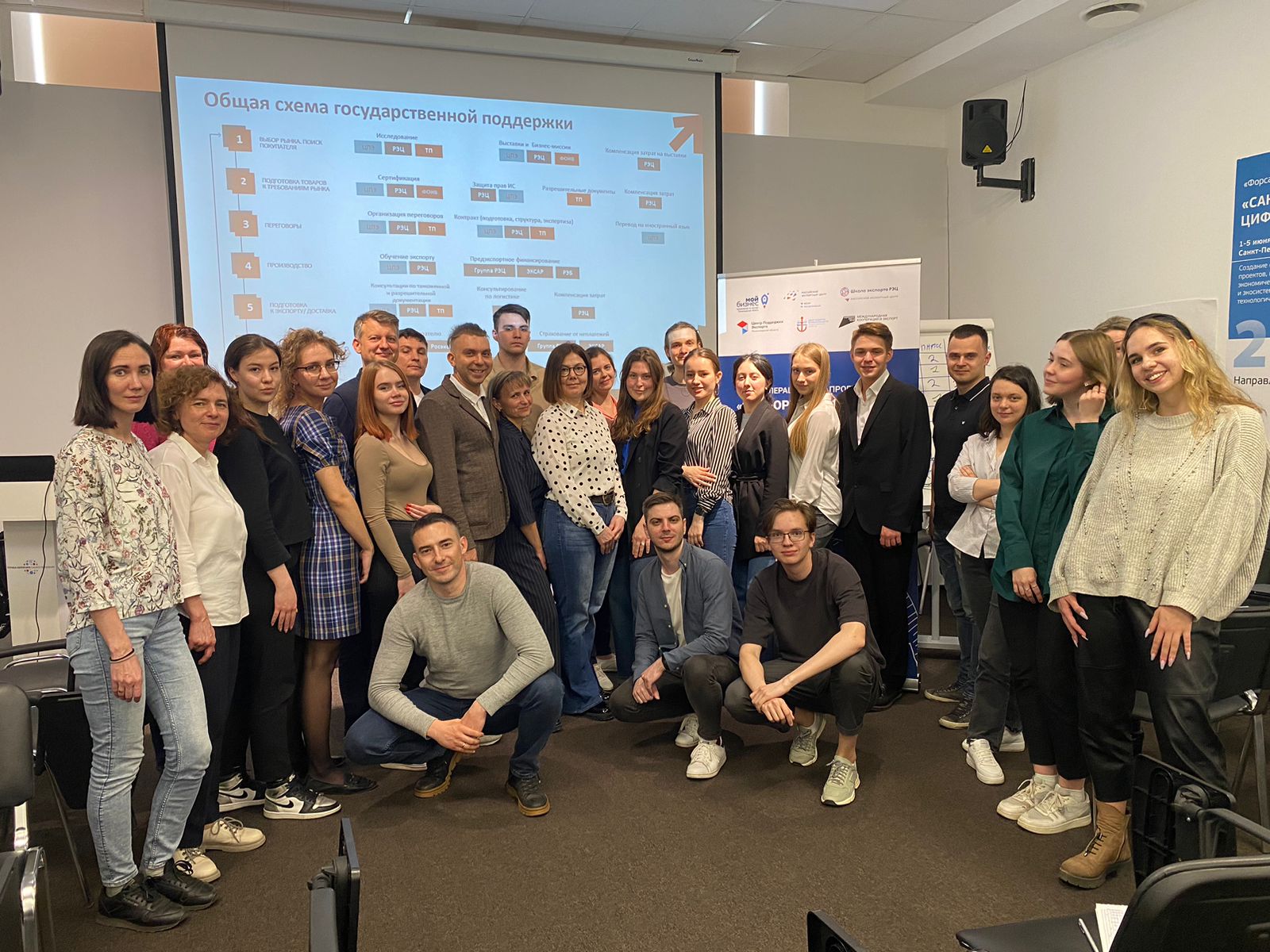 Проект Экспортный Форсаж – 2024:
АНО «Школа экспорта» Российского экспортного центра
Центр развития промышленности Ленинградской области
27 студентов 3 курса программы «Экономика и финансы международной компании» и направленности «Мировая экономика и международные рынки».
20 предприятий Ленинградской области – производителей:
продуктов питания (шоколада, кондитерских изделий, мороженого, молочной продукции, соусов), 
предприятия химической отрасли (производство клеев, химических составов для бурения скважин, сырья для минеральных удобрений, пластиковой упаковки и стеклотары), 
торфа для удобрений, 
строительного оборудования, 
сварочной проволоки, технической мебели, 
рулонных штор, 
фармацевтического и медицинского сектора (производство БАДов, средств для дезинфекции).
Результаты проекта участия студентов кафедры МЭ и МЭО в Акселерационной программе «Экспортный форсаж»:
Понимание производственных циклов и потребностей предприятий региона.
Прохождение всех этапов экспортного проекта студентами на практике. 
Умение осуществлять квалифицированный поиск в международных базах данных, формировать на основе комплексной аналитики экспортную стратегию предприятия.
Инкорпорирование курса Экспортного форсажа в учебный процесс – с учетом контрольных точек и летней учебной практики студентов 3 курса.
Получение студентами предложений о прохождении практики и поступлении на работу на предприятия (позиция: специалист по ВЭД) и в Центр развития промышленности ЛО (в т.ч. – подготовка выпускной квалификационной работе на материалах предприятий).
Более профессиональное портфолио выпускника программы (сертификат школы экспорта РЭЦ и возможности получения рекомендаций от руководителей предприятий).

Статистика проекта:
2022 г. – 11 предприятий, 12 студентов. 
2023 г. – 13 предприятий, 19 студентов; 3 студента – трудоустроены.
2024 г. – 20 предприятий, 27 студентов, 9 студентов – трудоустроены.
Об итогах программы см. также здесь:
https://unecon.ru/eksportnyj-forsazh-dlya-predpriyatij-lenoblasti-s-uchastiem-studentov-spbgeu/ 
https://lenobl.ru/ru/dlya-smi/news/74952/ 
https://lentv24.ru/dlya-predpriyatii-lenoblasti-zaversilsya-yubileinyi-eksportnyi-forsaz.htm 
https://lenoblinvest.ru/blog/category/novosti/podvedeny-itogi-uchastiya-kompaniy-lenoblasti-v-akseleratsionnoy-programme-eksportnyy-forsazh/?ysclid=lz2fa8sl1k610674840 
https://lentv24.ru/predpriyatiya-lenoblasti-uspesno-osvoili-programmu-eksportnyi-forsaz.htm 
https://t.me/crplo_team/424?single
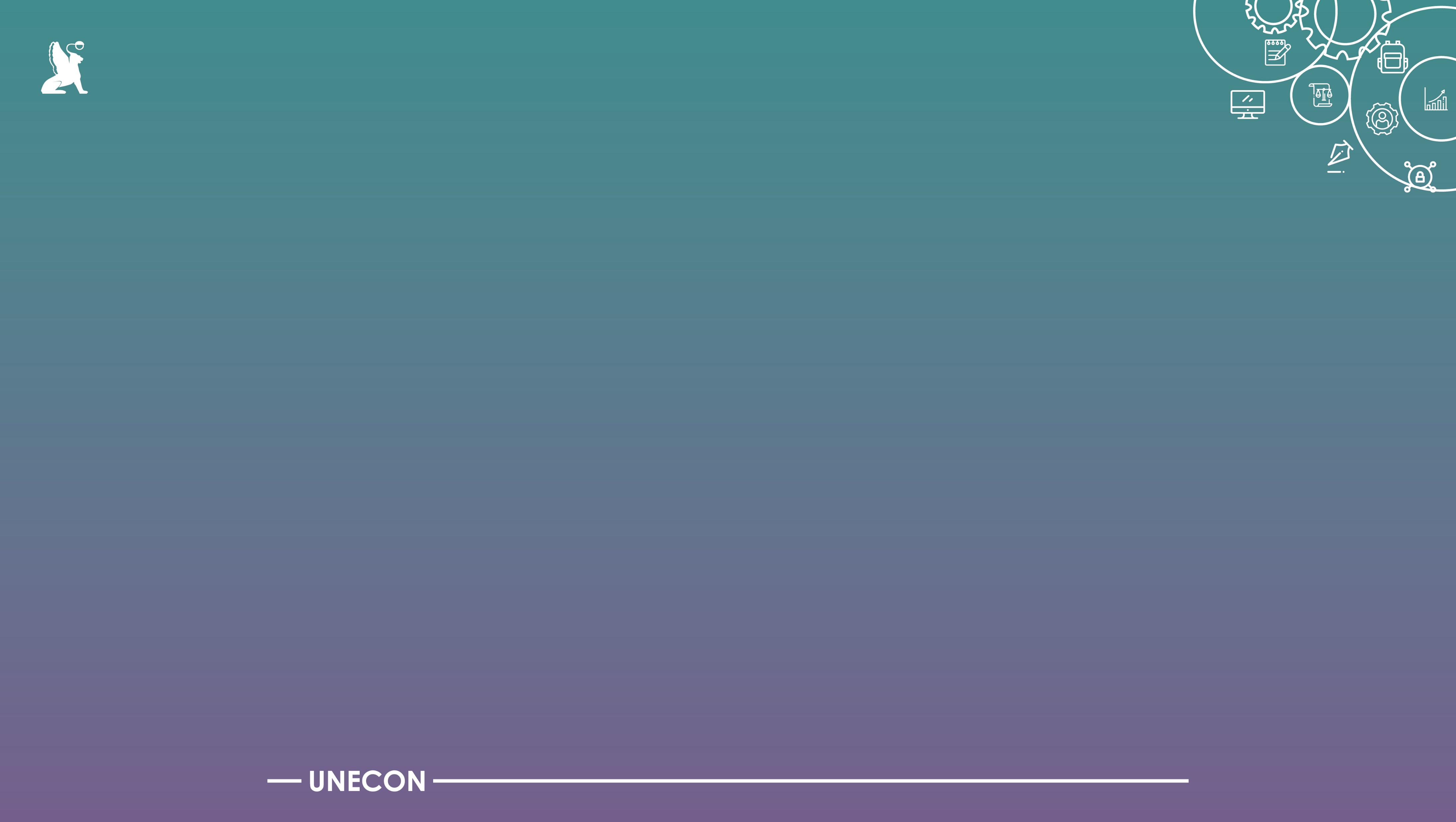 До встречи на программе!
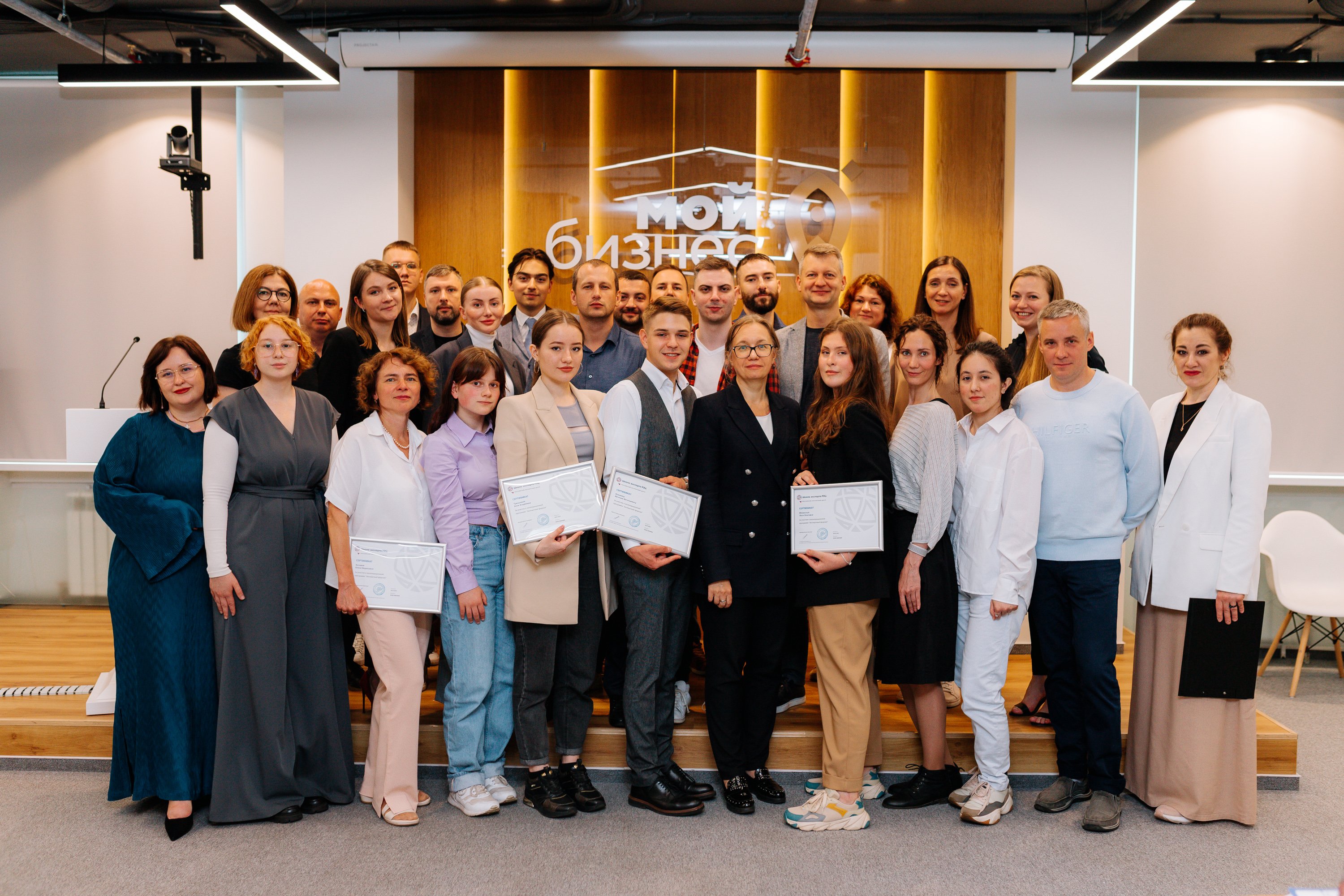 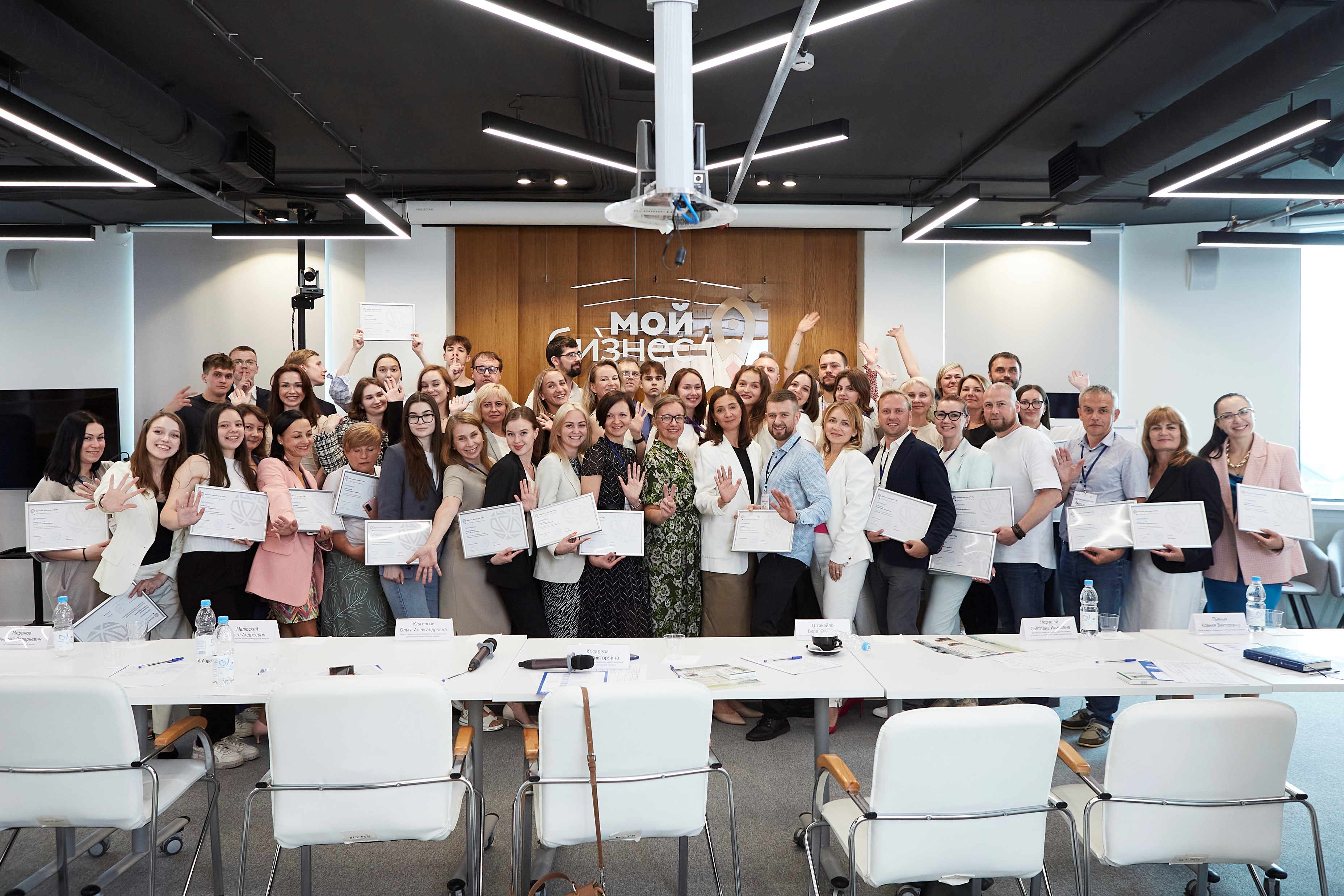 9